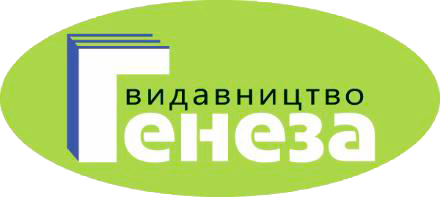 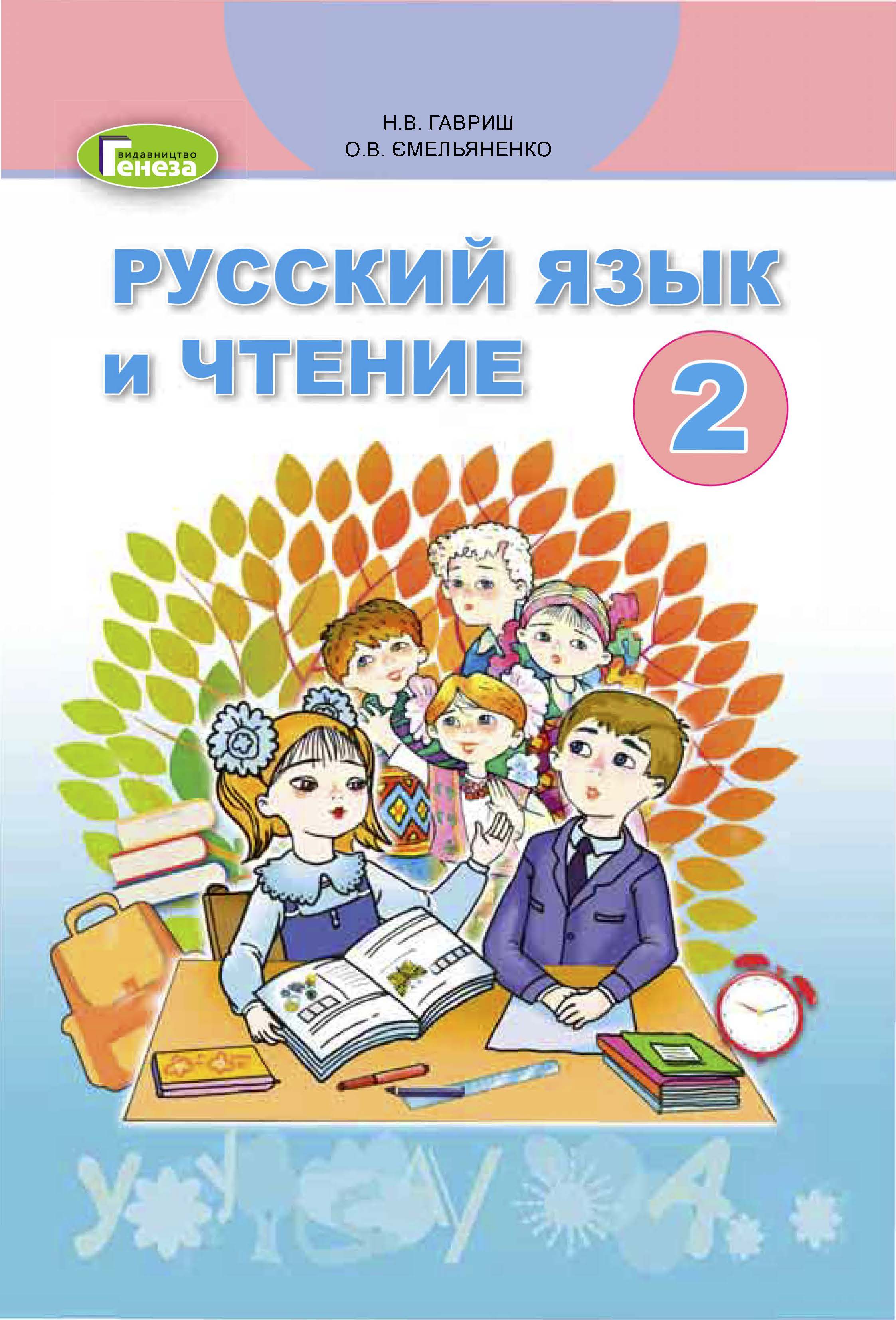 «Російська мова та читання» підручник для 2 класу з навчанням російською мовою закладів загальної середньої освіти (у 2-х частинах)
Переможець
 І етапа конкурсу
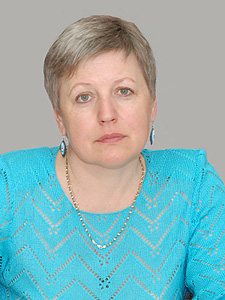 Гавриш Наталья Васильевна
профессор, доктор педагогических наук, автор многочисленных учебников и пособий.
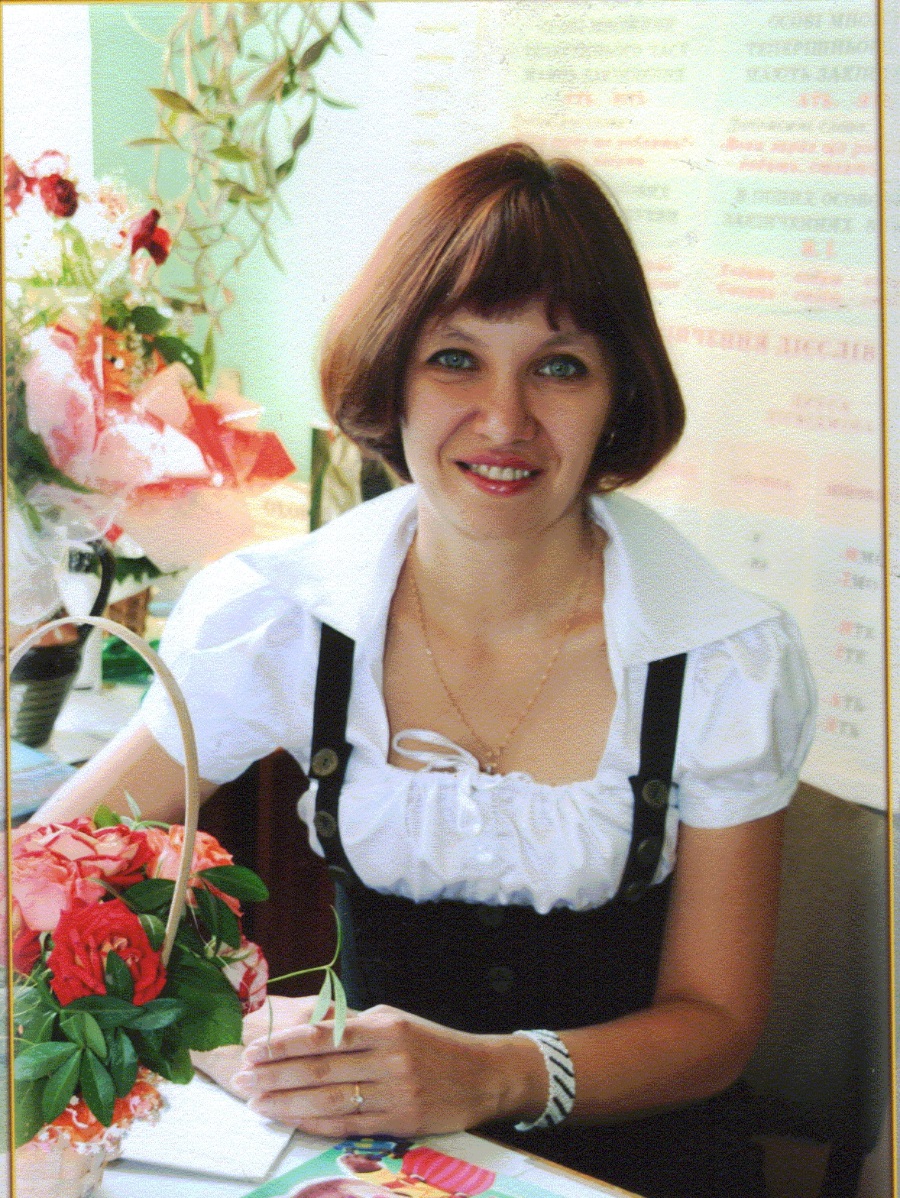 Авторы
Емельяненко Елена Вячеславовна
учитель высшей категории, 
учитель-методист. 
Победитель конкурса «Успешный учитель»
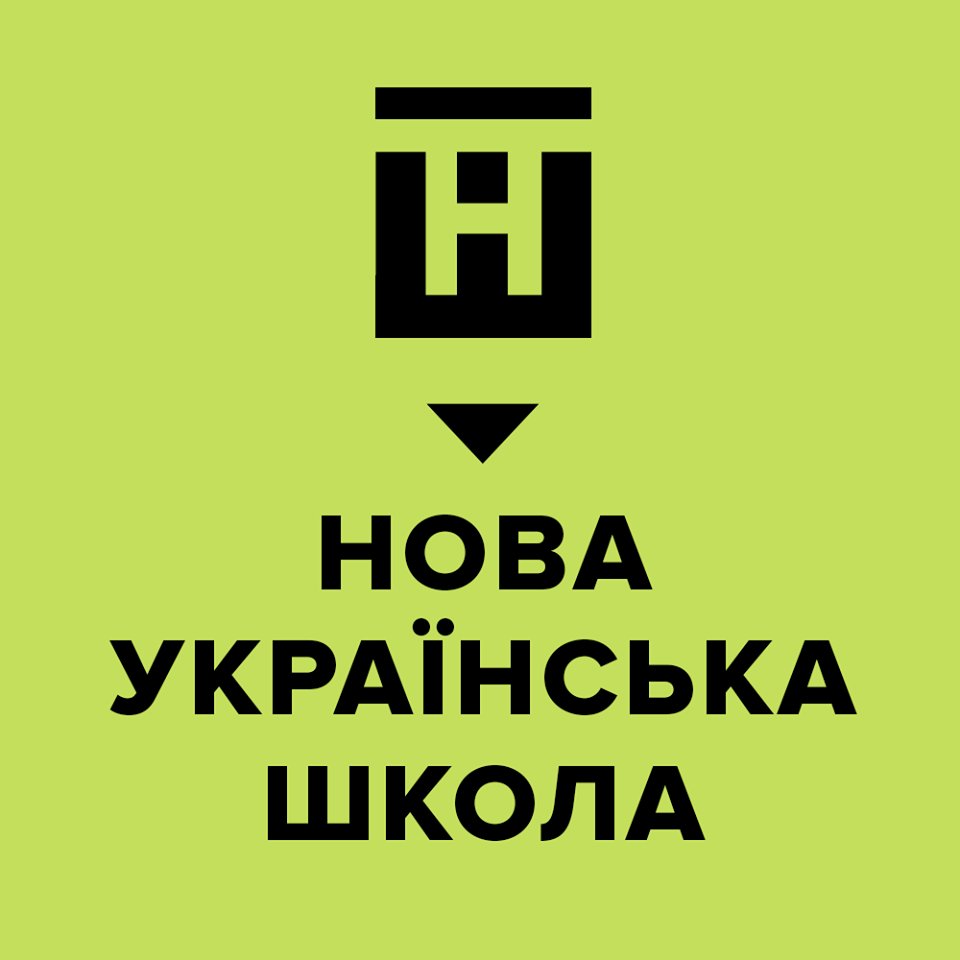 Учебник разработан в соответствии 
с требованиями НУШ и нацелен на развитие различных компетентностей у детей, а не на сухое запоминание правил и фактов.
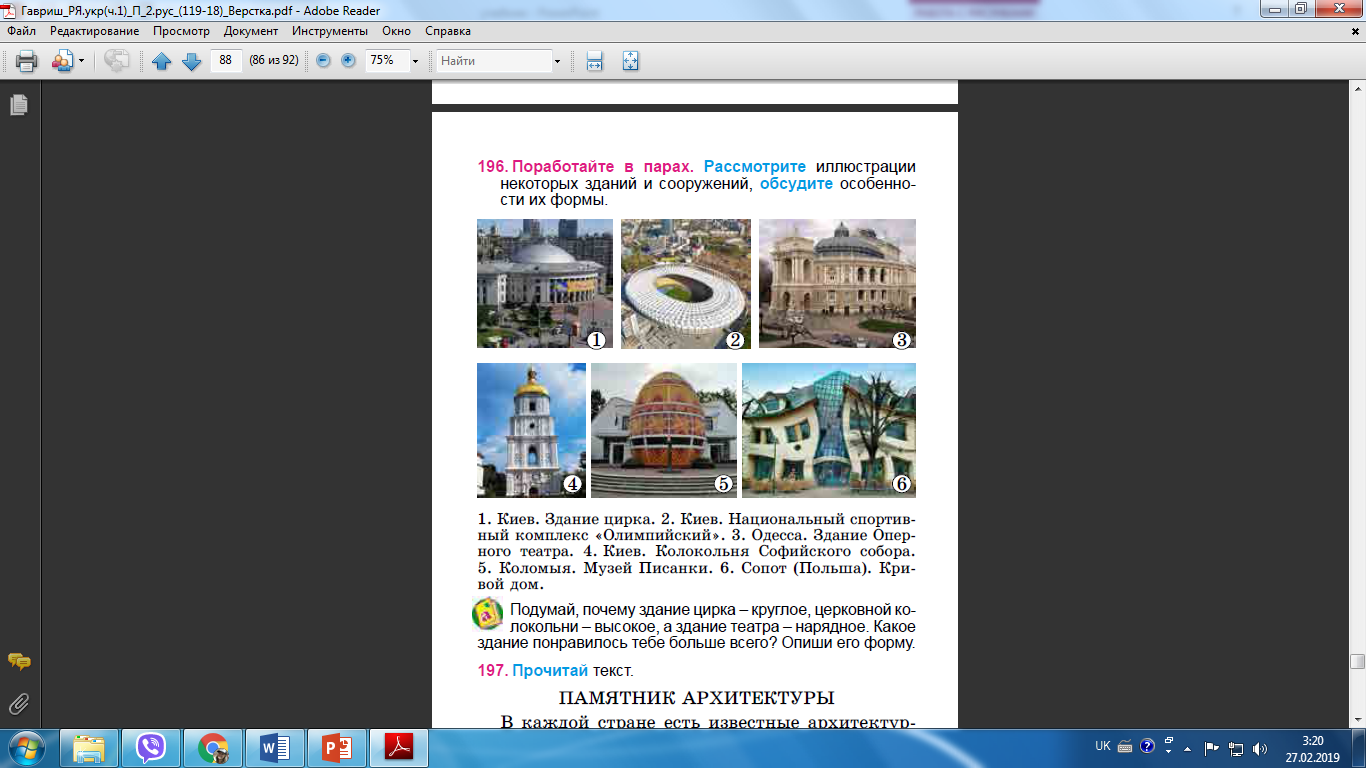 Все задания по русскому языку разработаны на основе текстов по литературному чтению или в тесной связи с их тематикой.
Тематика текстов позволяет проводить интеграцию с предметами «Я исследую мир», «Искусство» и «Математика»
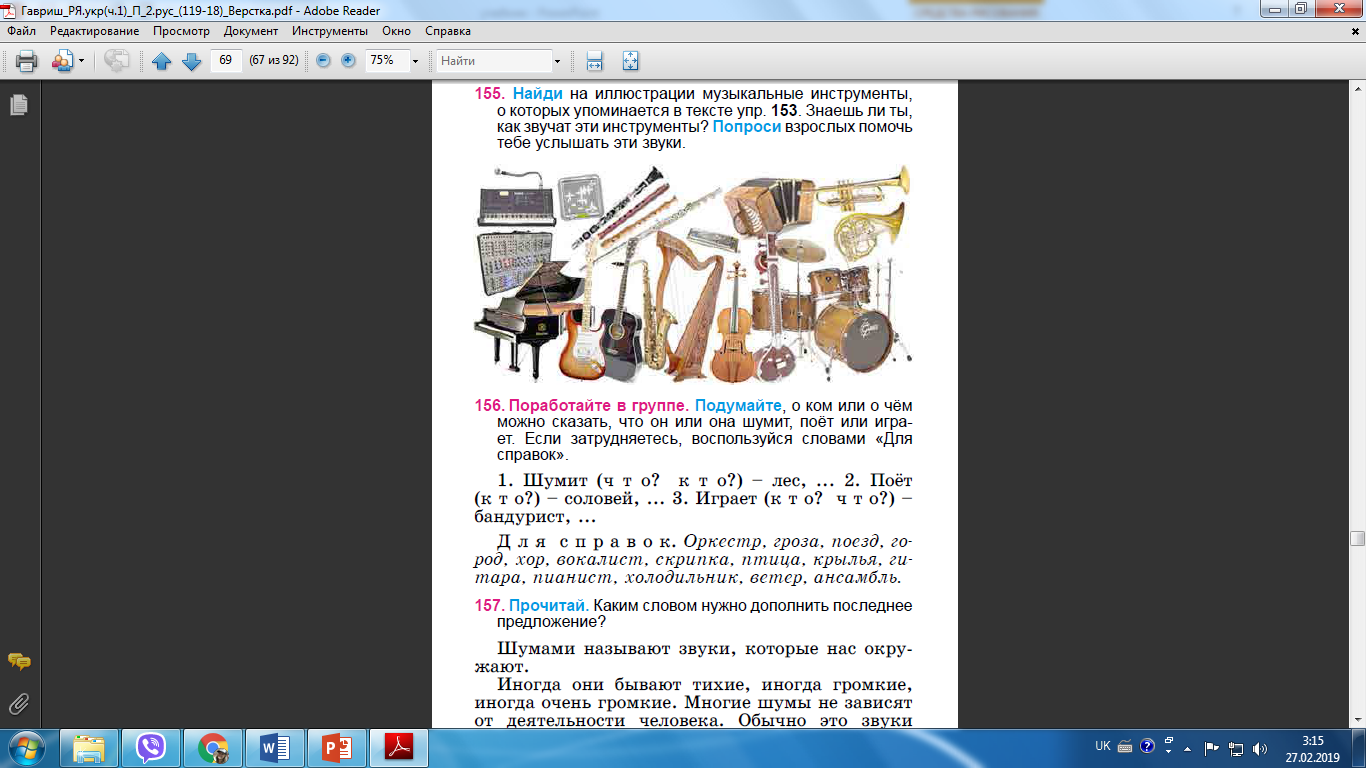 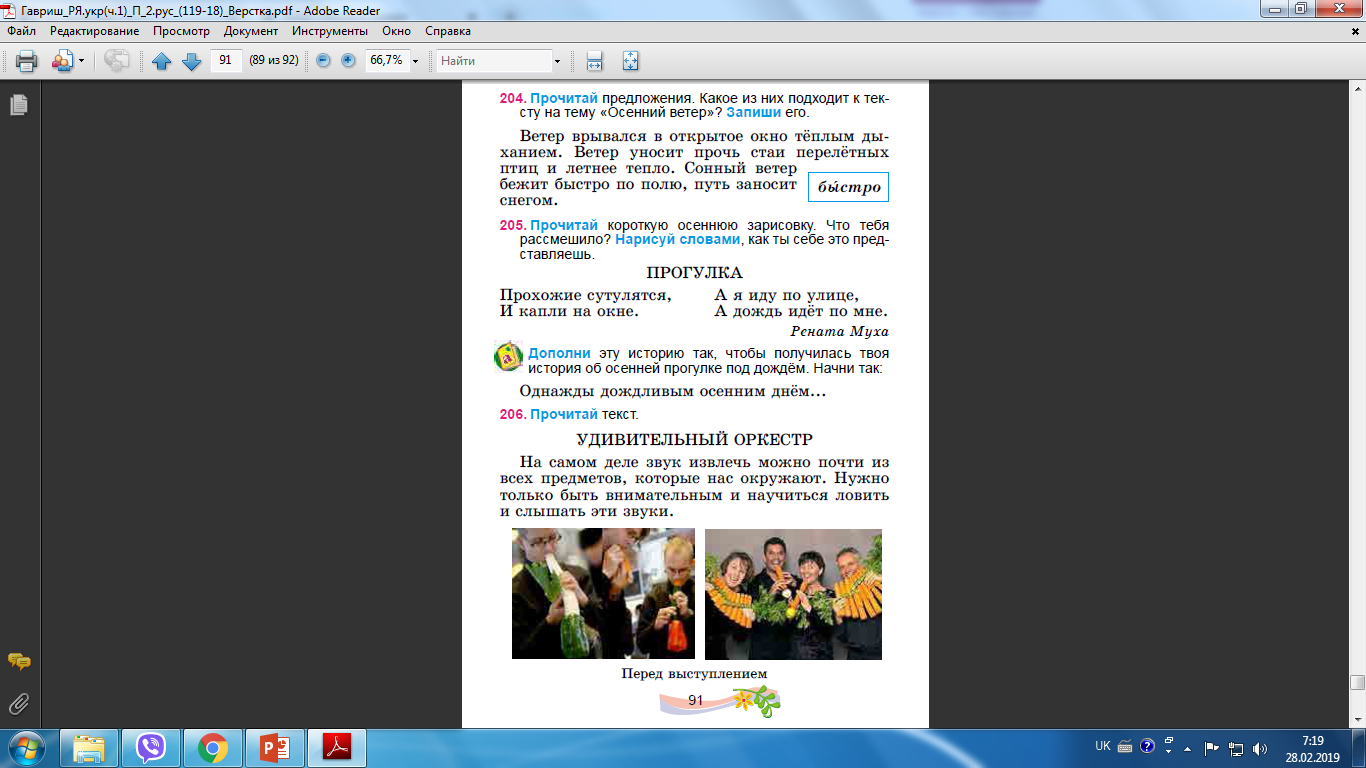 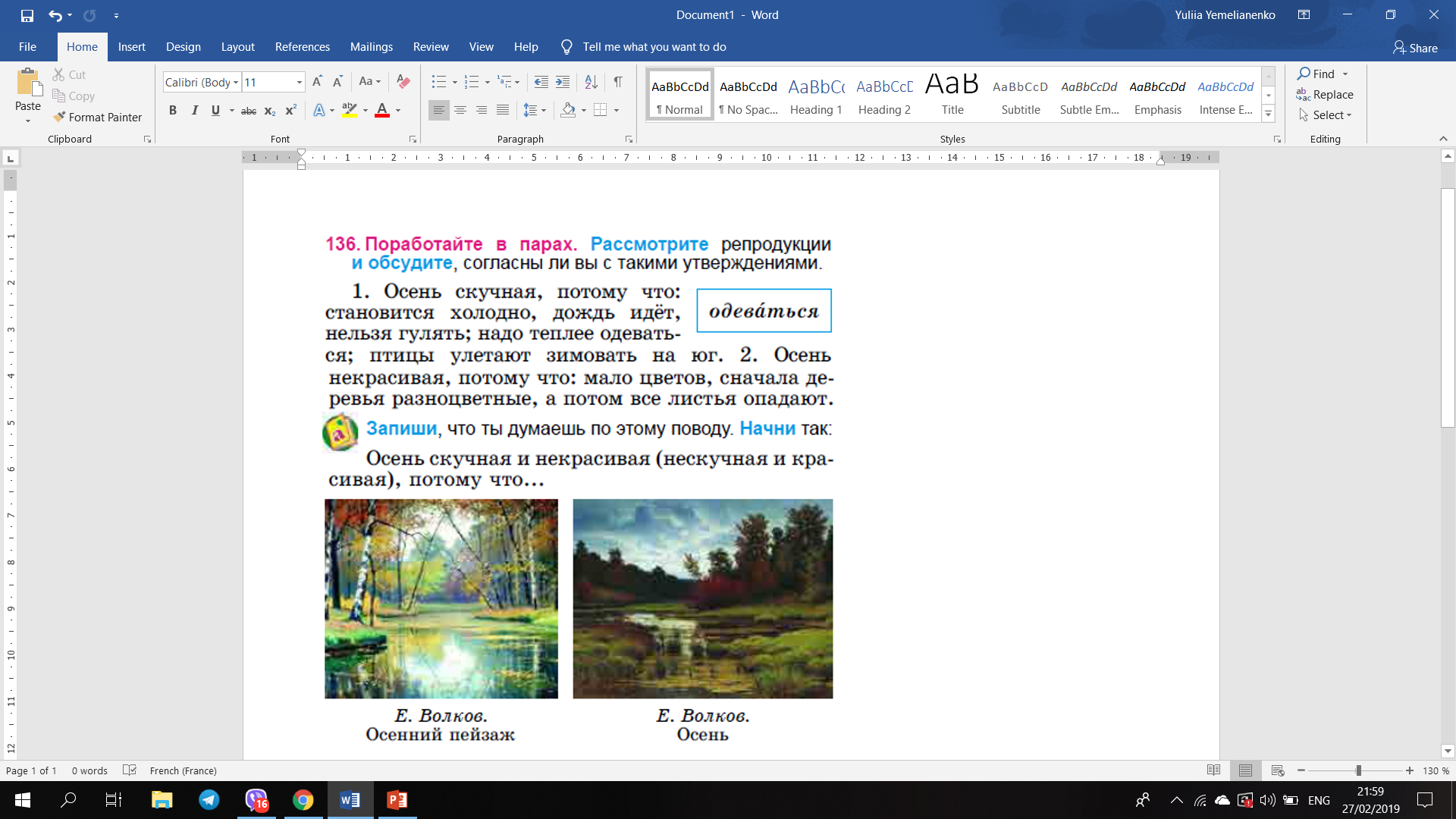 Уроки развития речи
В учебнике 
представлен материал для проведения уроков развития речи. Дети учатся формировать и отстаивать свою точку зрения, обрабатывать и использовать полученную на уроке информацию, взаимо-действовать в парах
В учебнике представлены 
подготовительные упражнения перед чтением текста
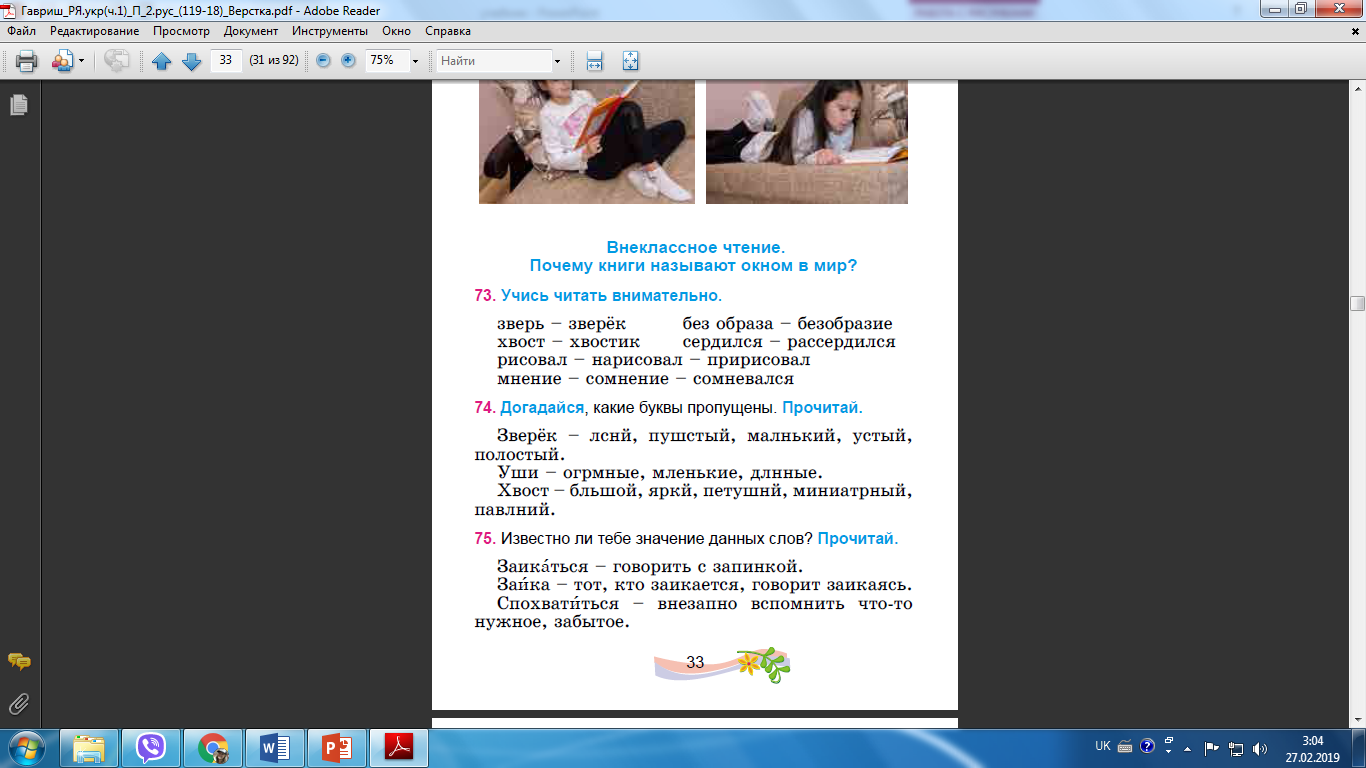 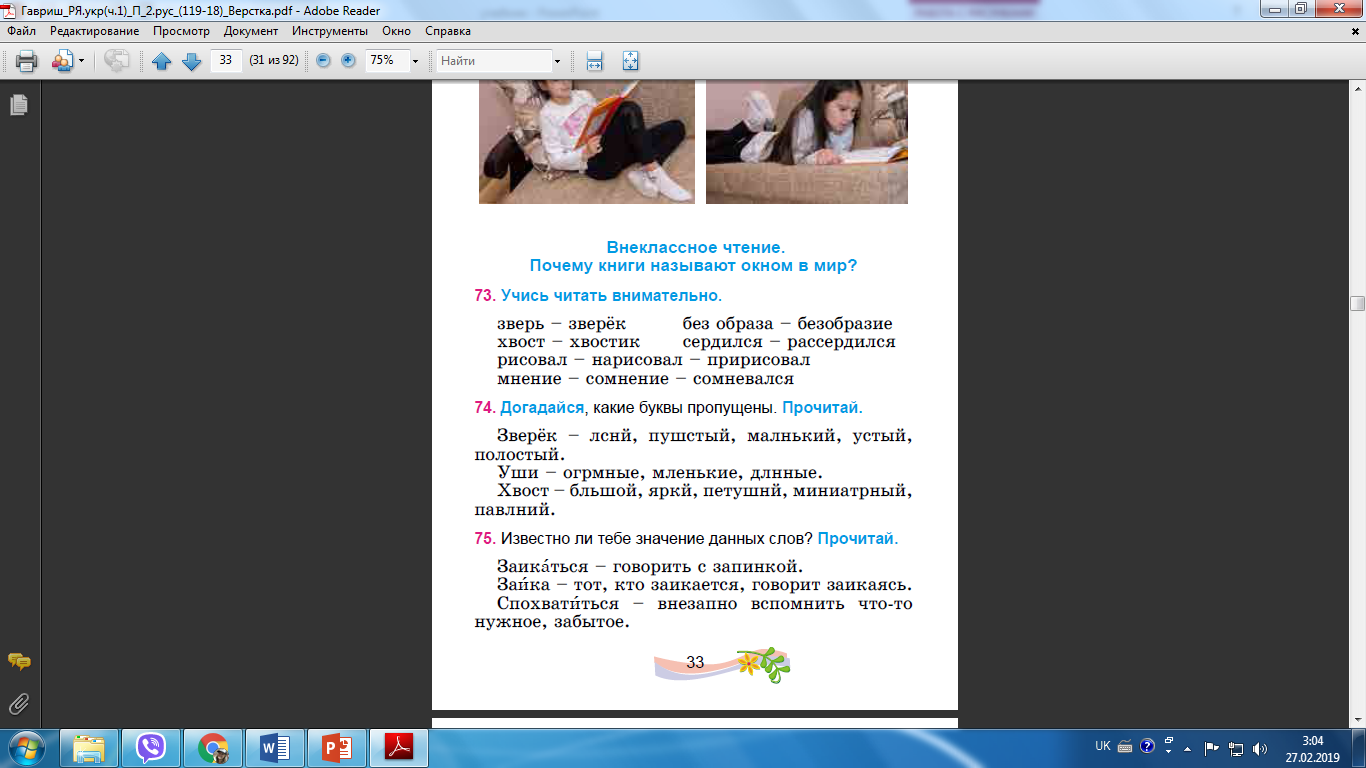 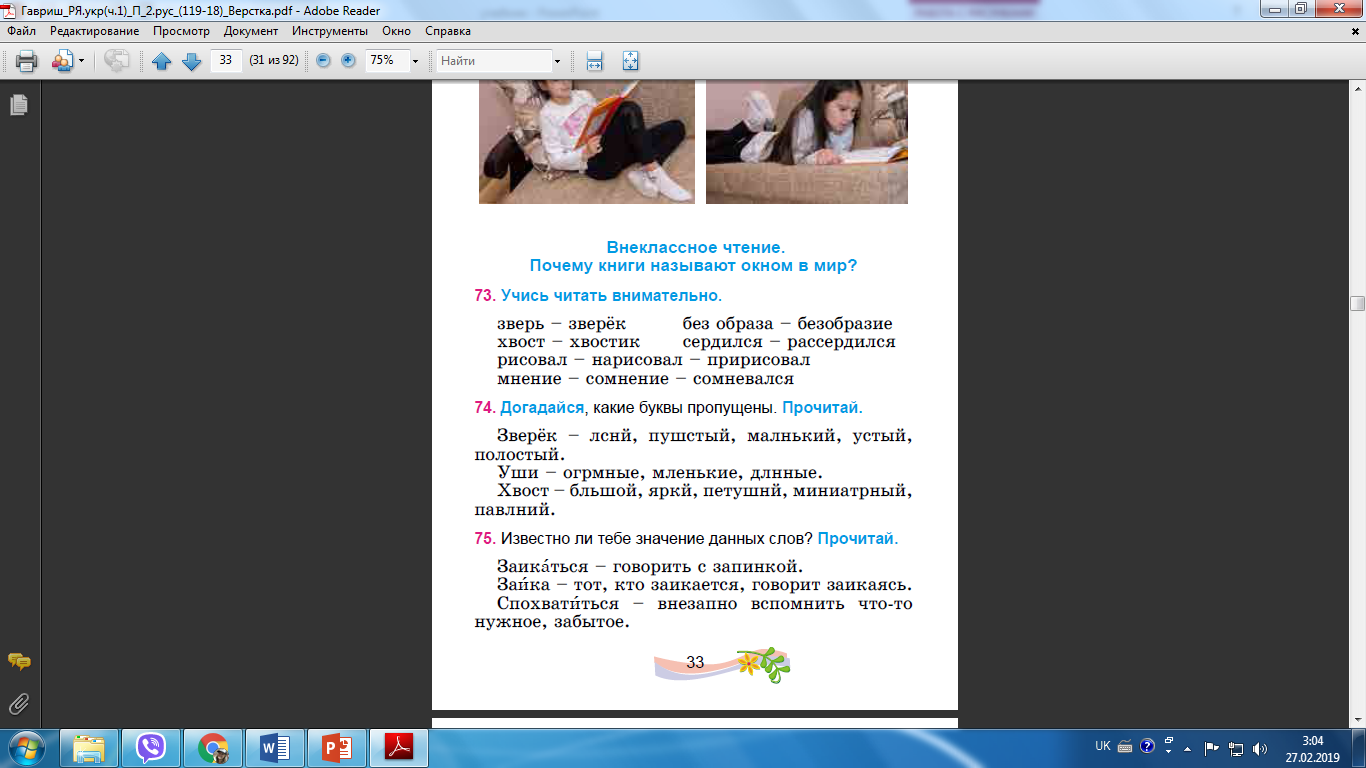 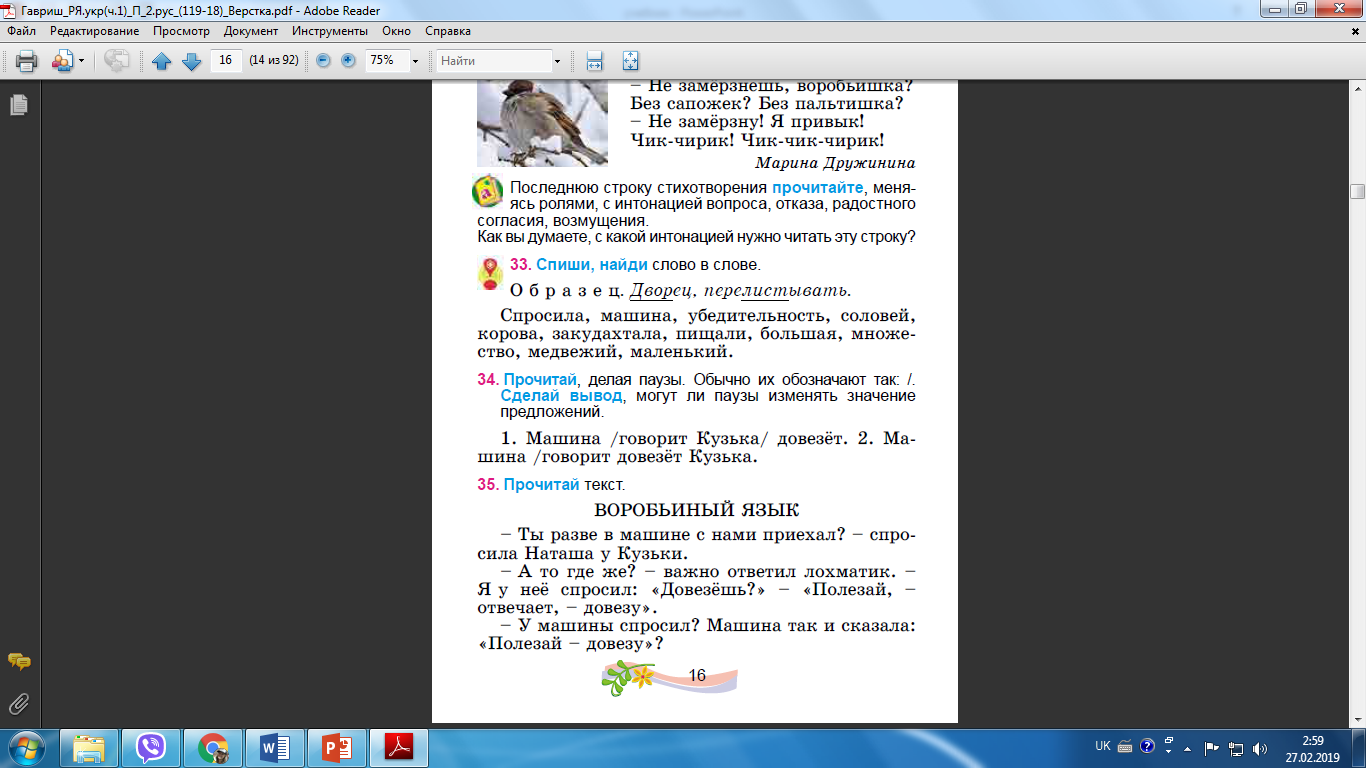 Упражнения, цель которых 
стимулировать многократное 
перечитывание произведения
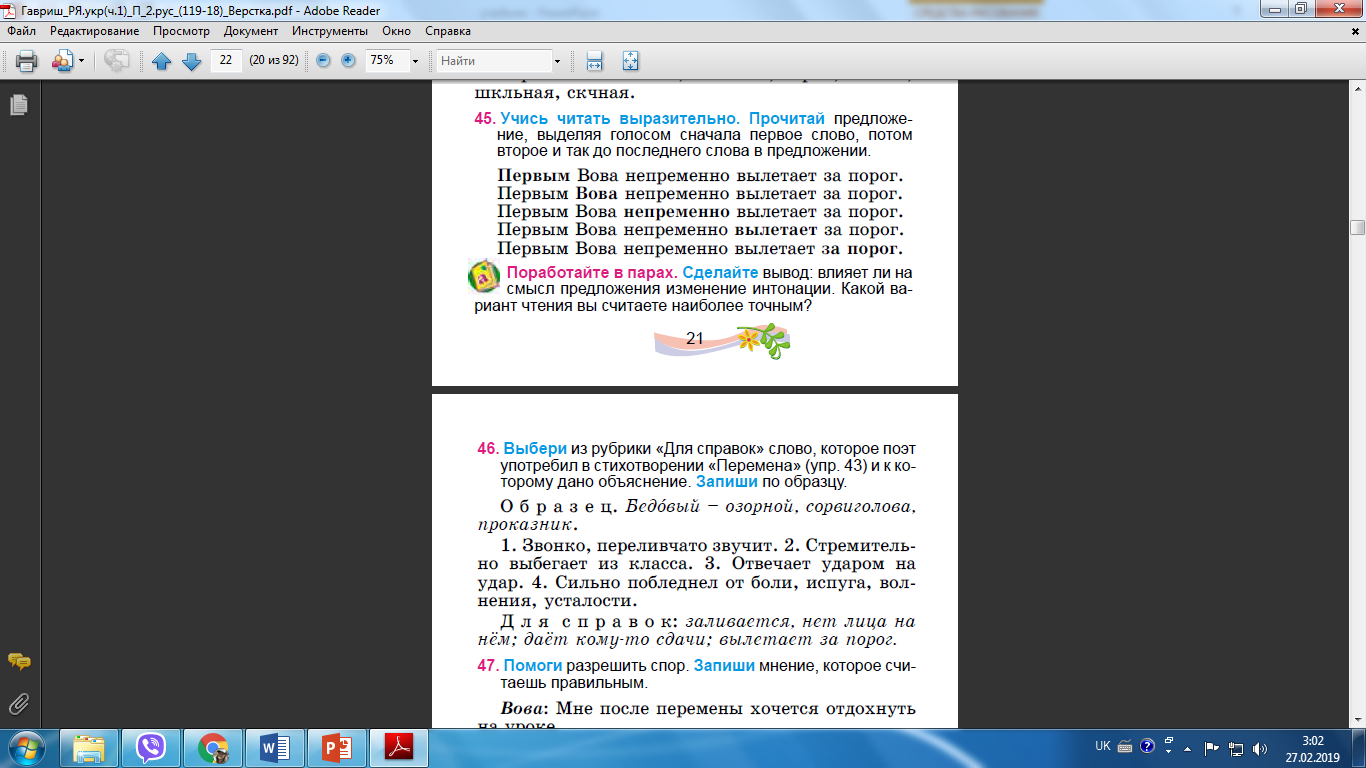 Упражнения для выработки навыков 
выразительного чтения
На страницах учебника ребят ждут ребусы, шарады, метаграммы
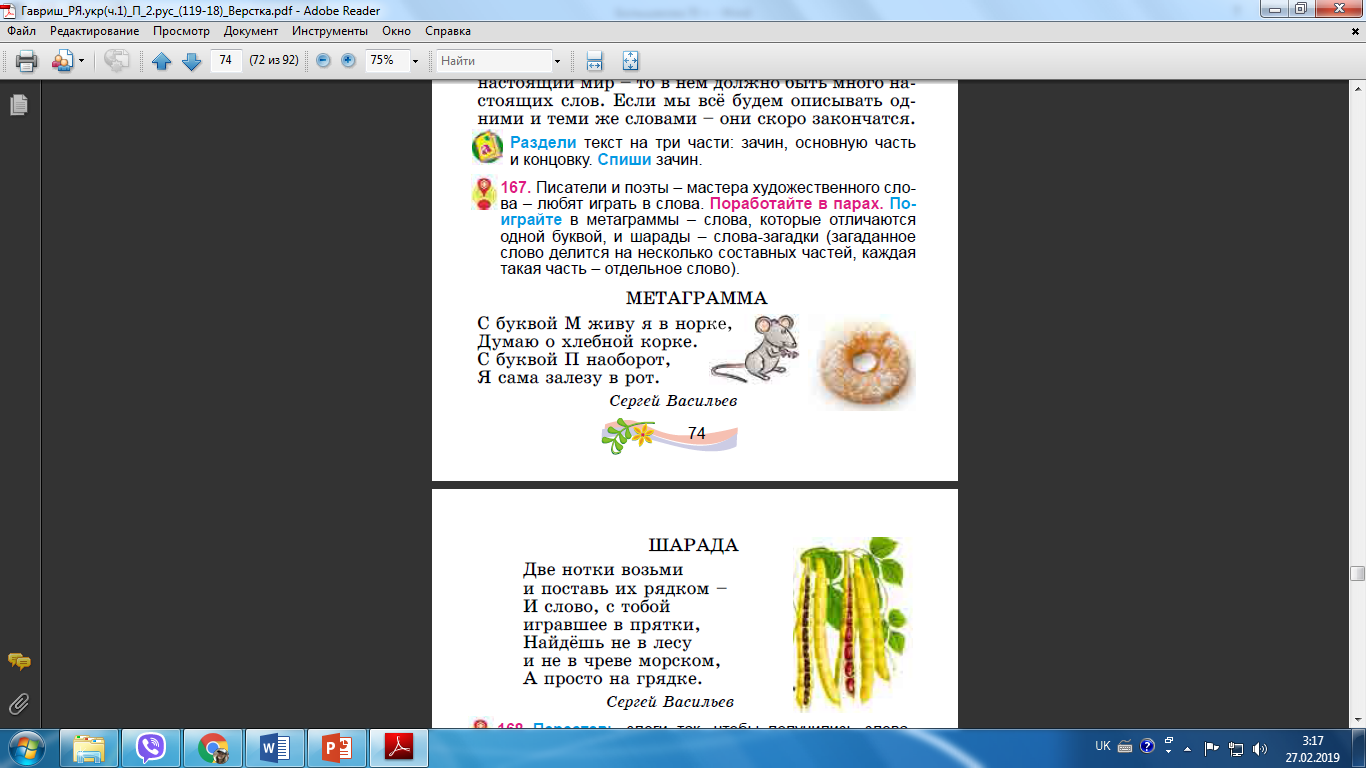 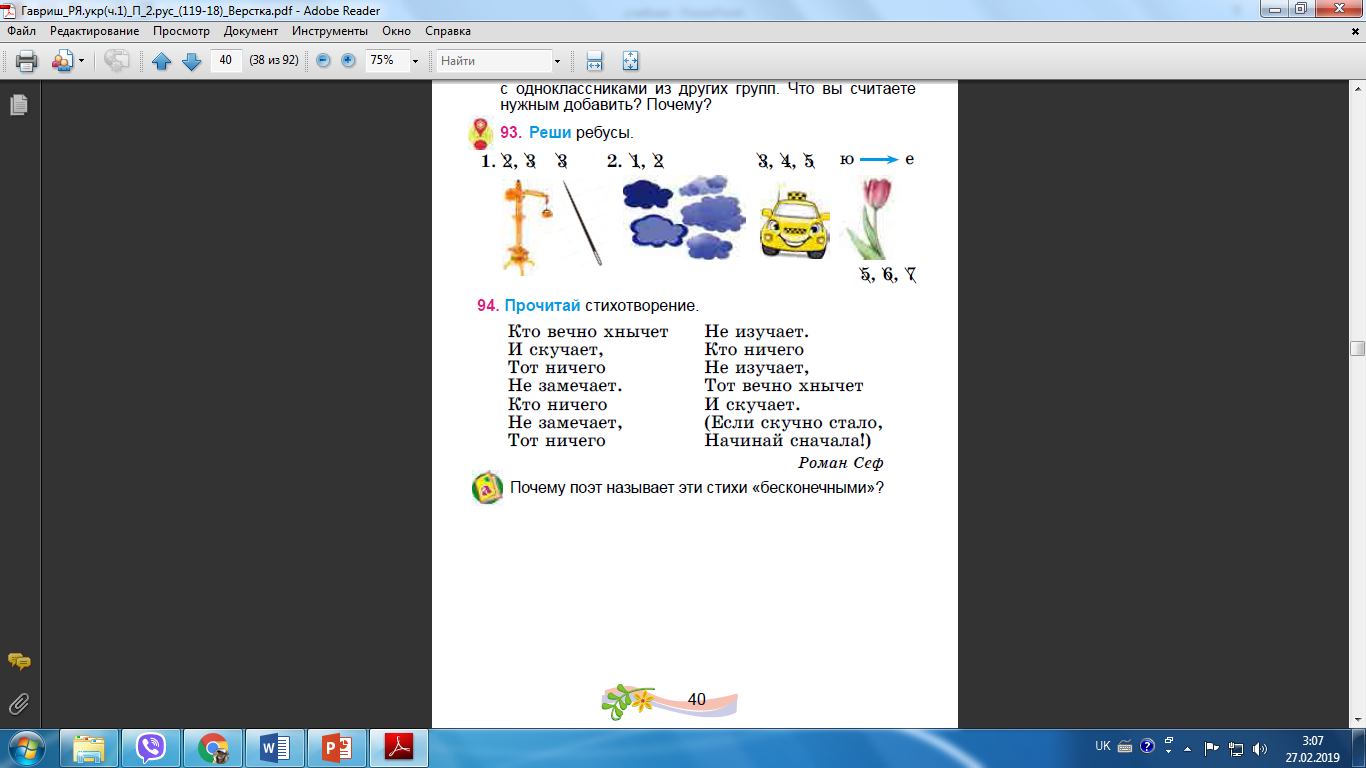 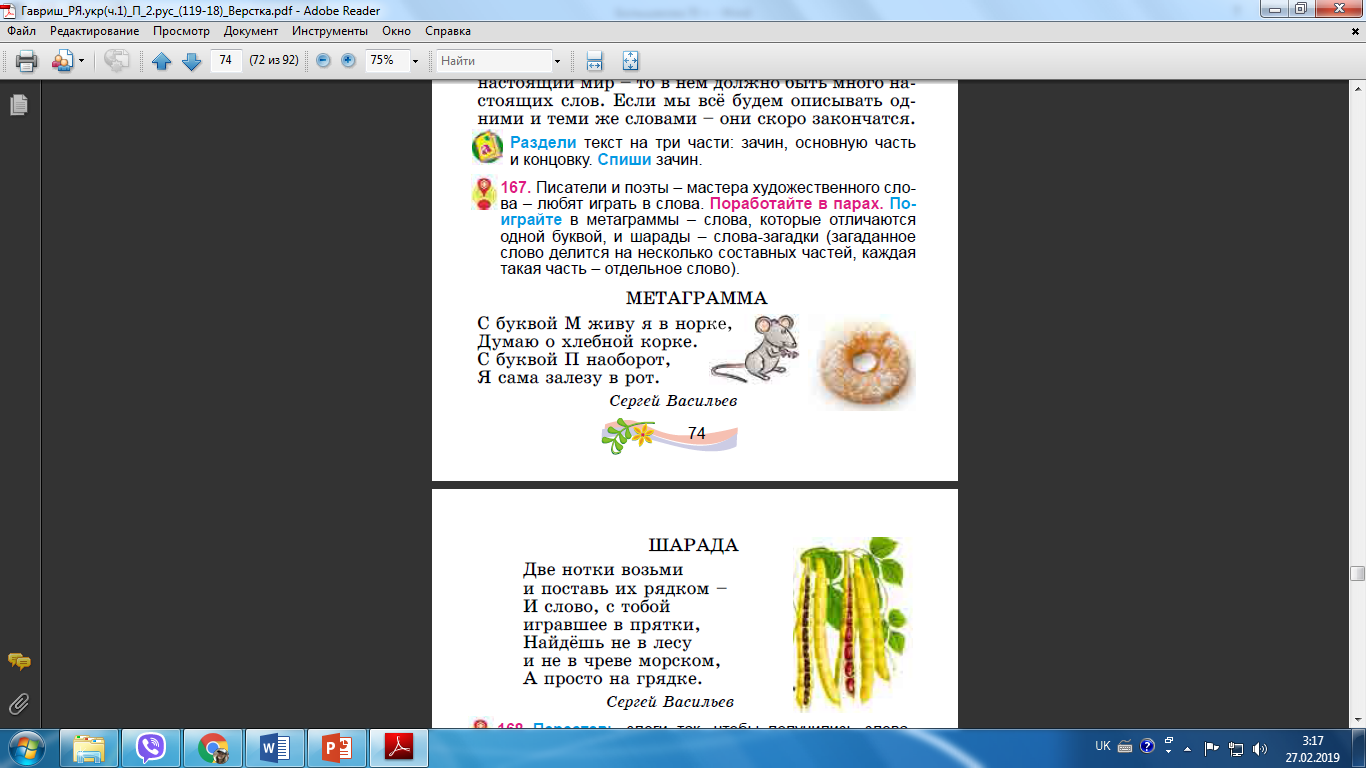 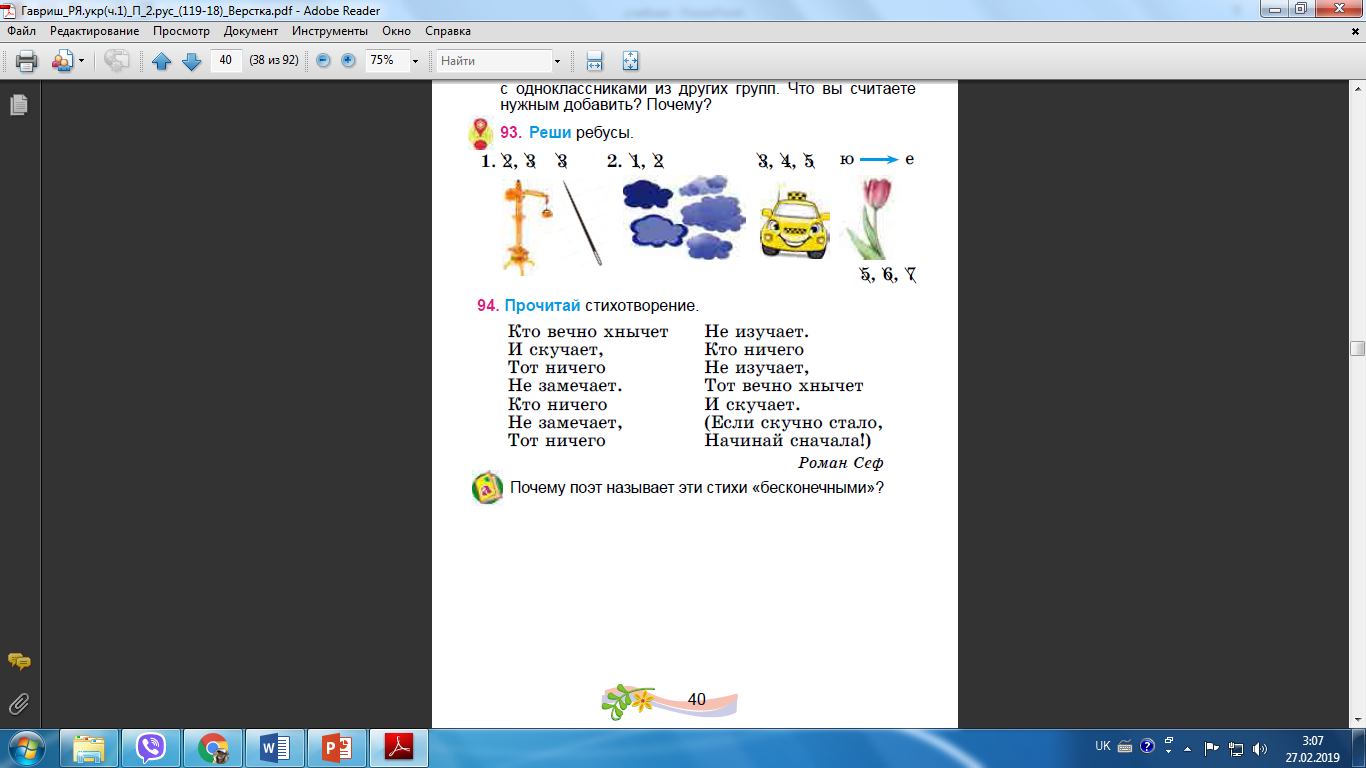 Упражнения на развитие 
            критического мышления учеников
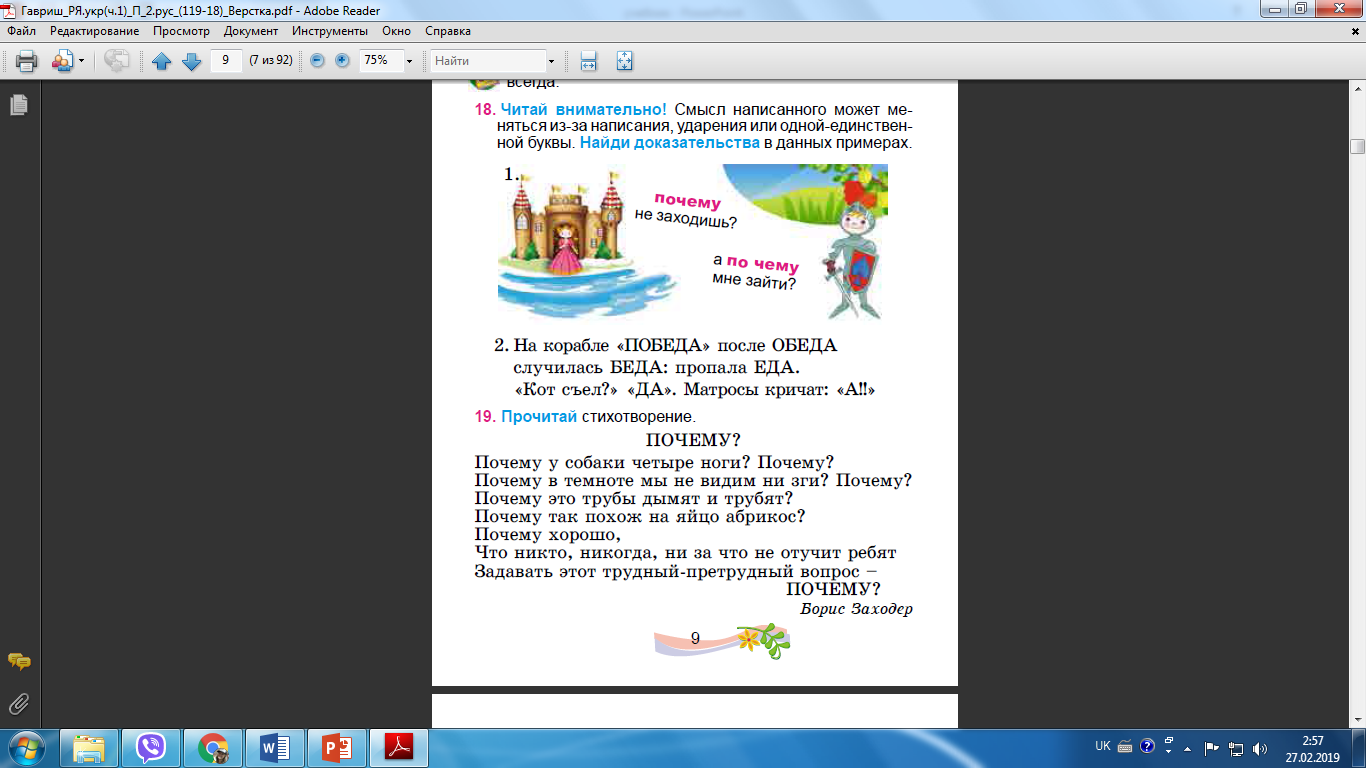 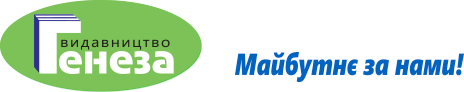 Спасибо за внимание 
Сайт
www.geneza.ua

Торговый Дом «Всесвіт»
тел.: (044)379-10-54
          (044)379-14-07http://tdvsesvit.com.ua/
Будем рады работать вместе с Вами!
С уважением, авторы: 
                        Гавриш Н.В.
                        Емельяненко Е.В.